SVEAN KRAFTSTASJONForedrag Klæbu historielag28.8.2024
Tore Hansen
Statkraft 
Terje Thun 
 NTNU Vitenskapsmuseet
Svean kraftstasjon

Regulering av elva
          * demninger
          * tunneler
Samfunnstruktur/logistikk
          * anleggsarb.
                ** veier
                ** stasjon/hus/brakker/smier/tunneler
          * funksjonærer
                ** adm. lønn etc.
                ** ingeniører, bygninger
                ** maskinister, drift av maskiner
-     Svean kraftstasjon 
          * bygging/drift
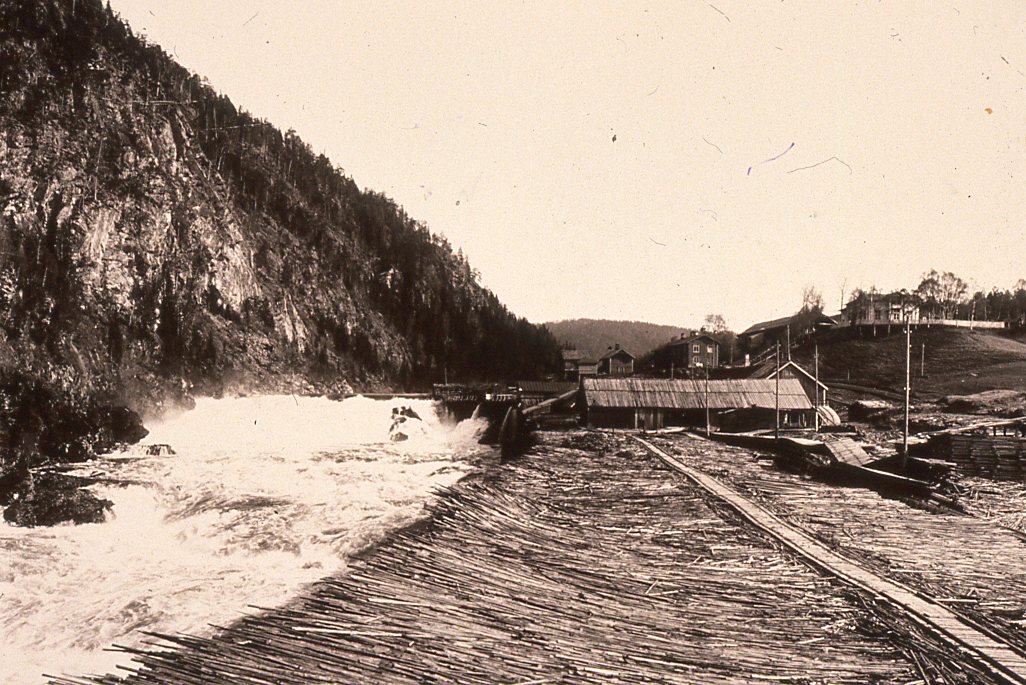 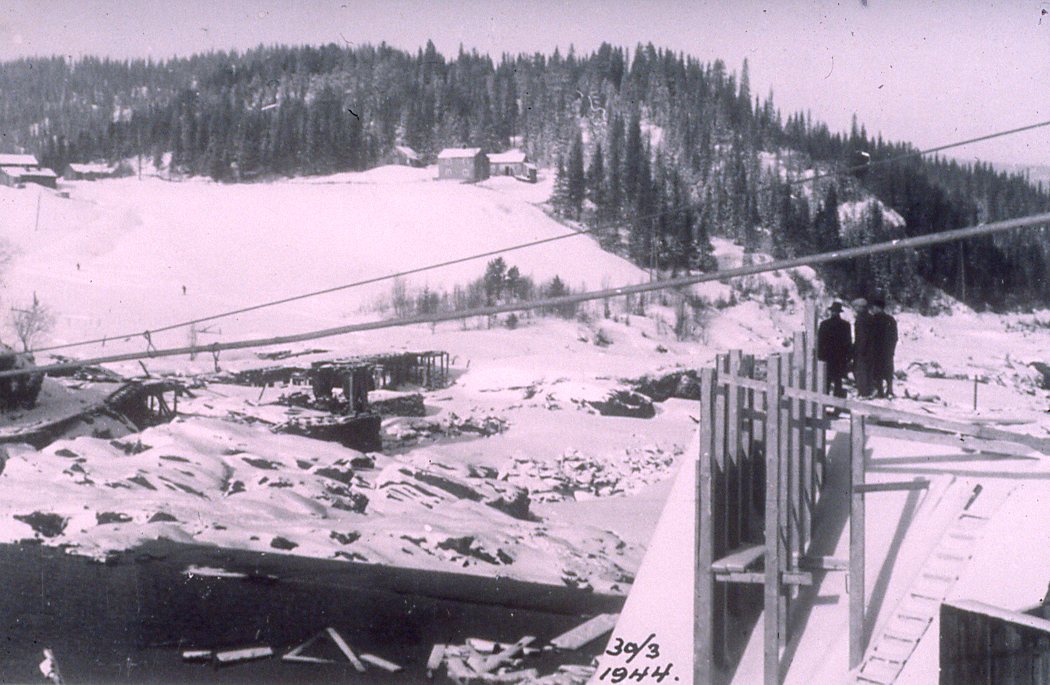 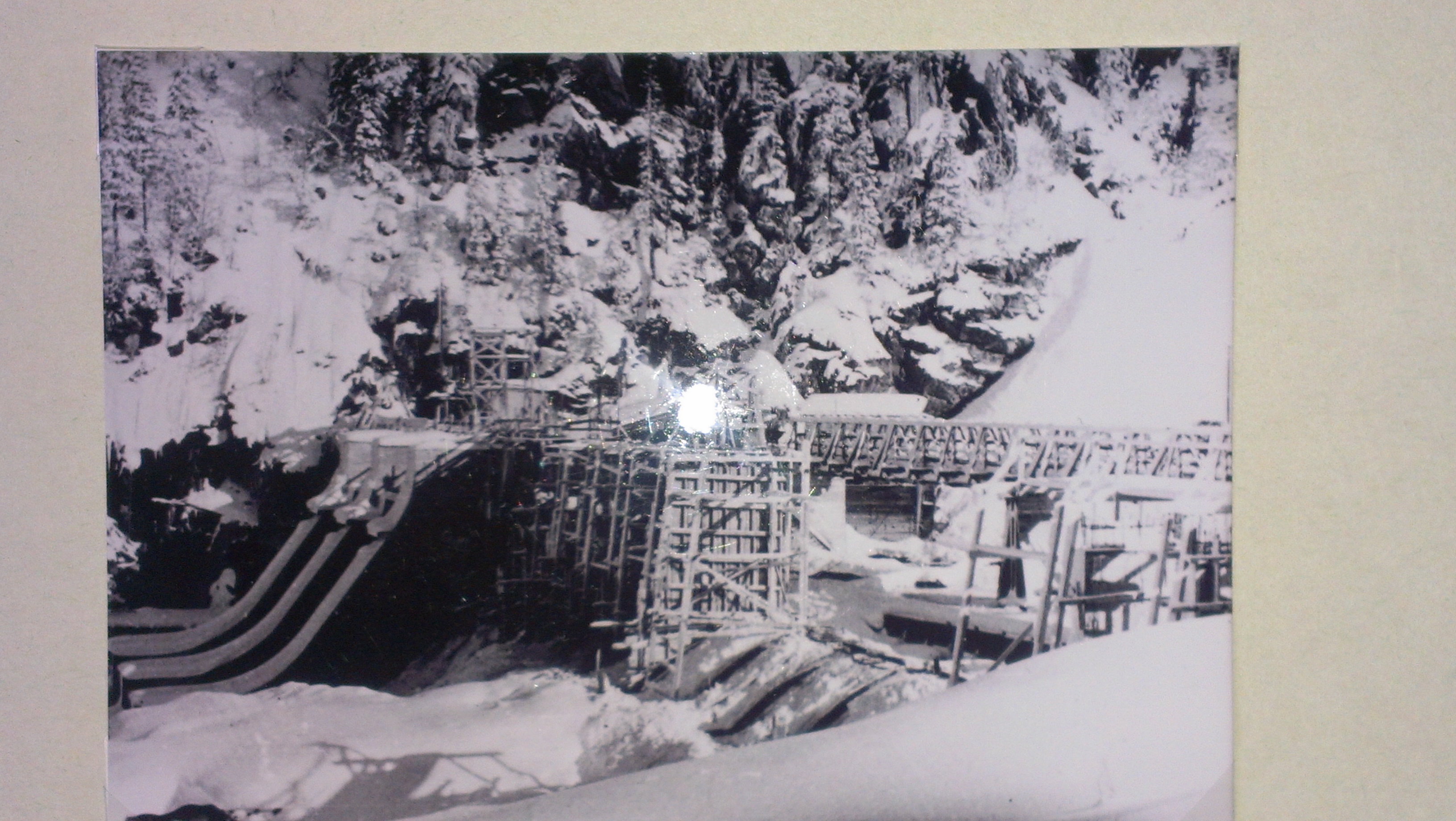 Dam bygges,
Ca. 1947.
Kjørebru i bakgrunnen
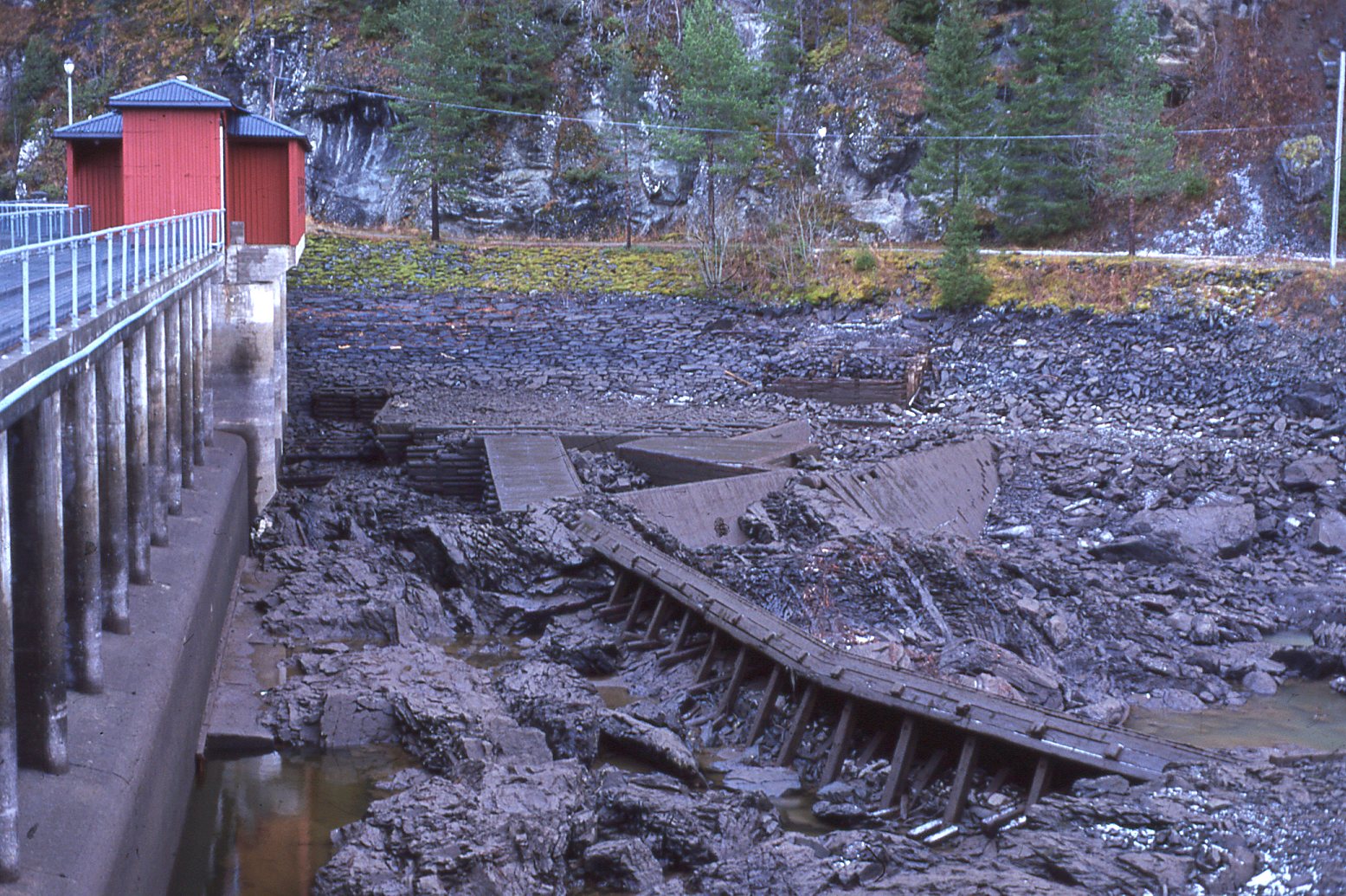 16.12.2000
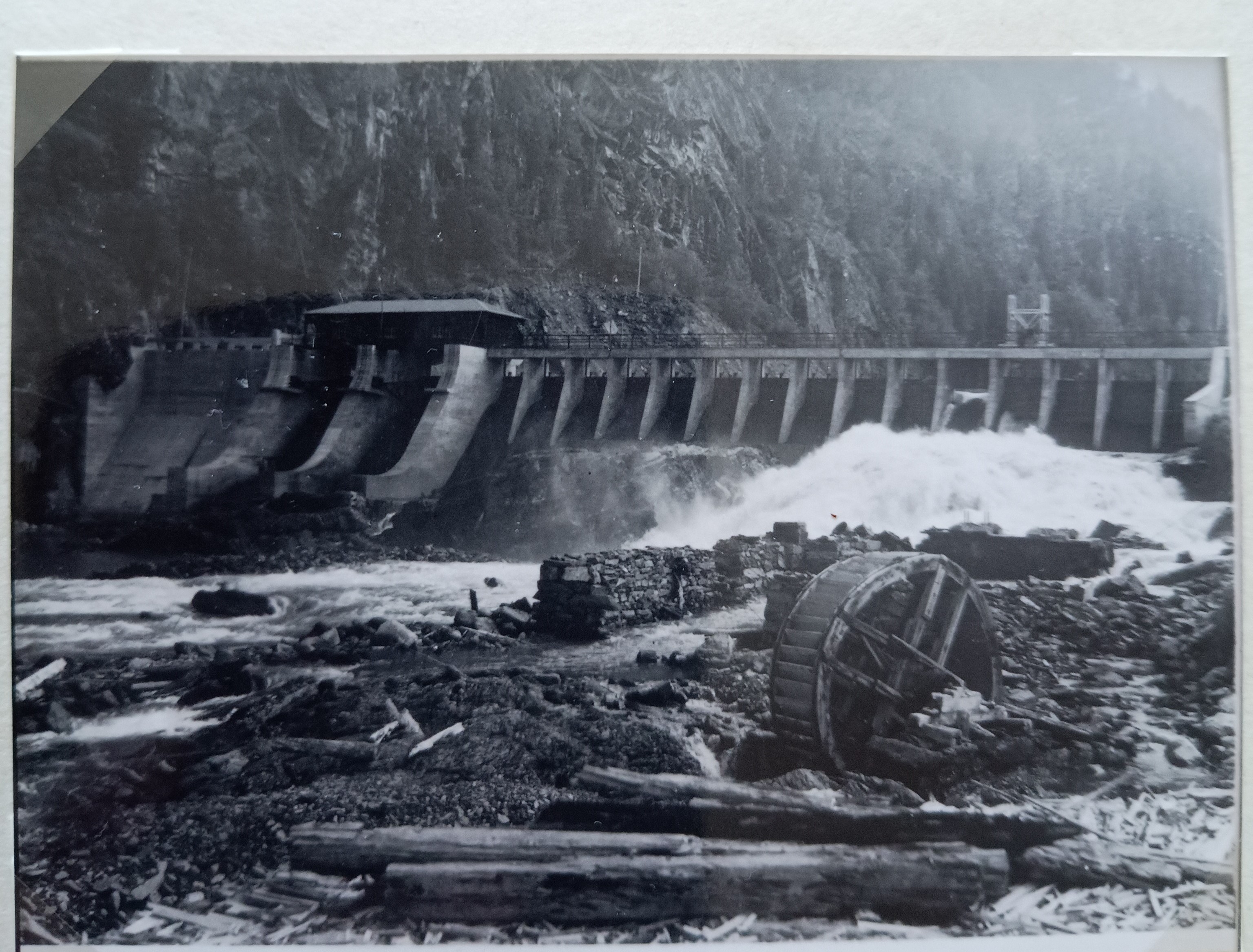 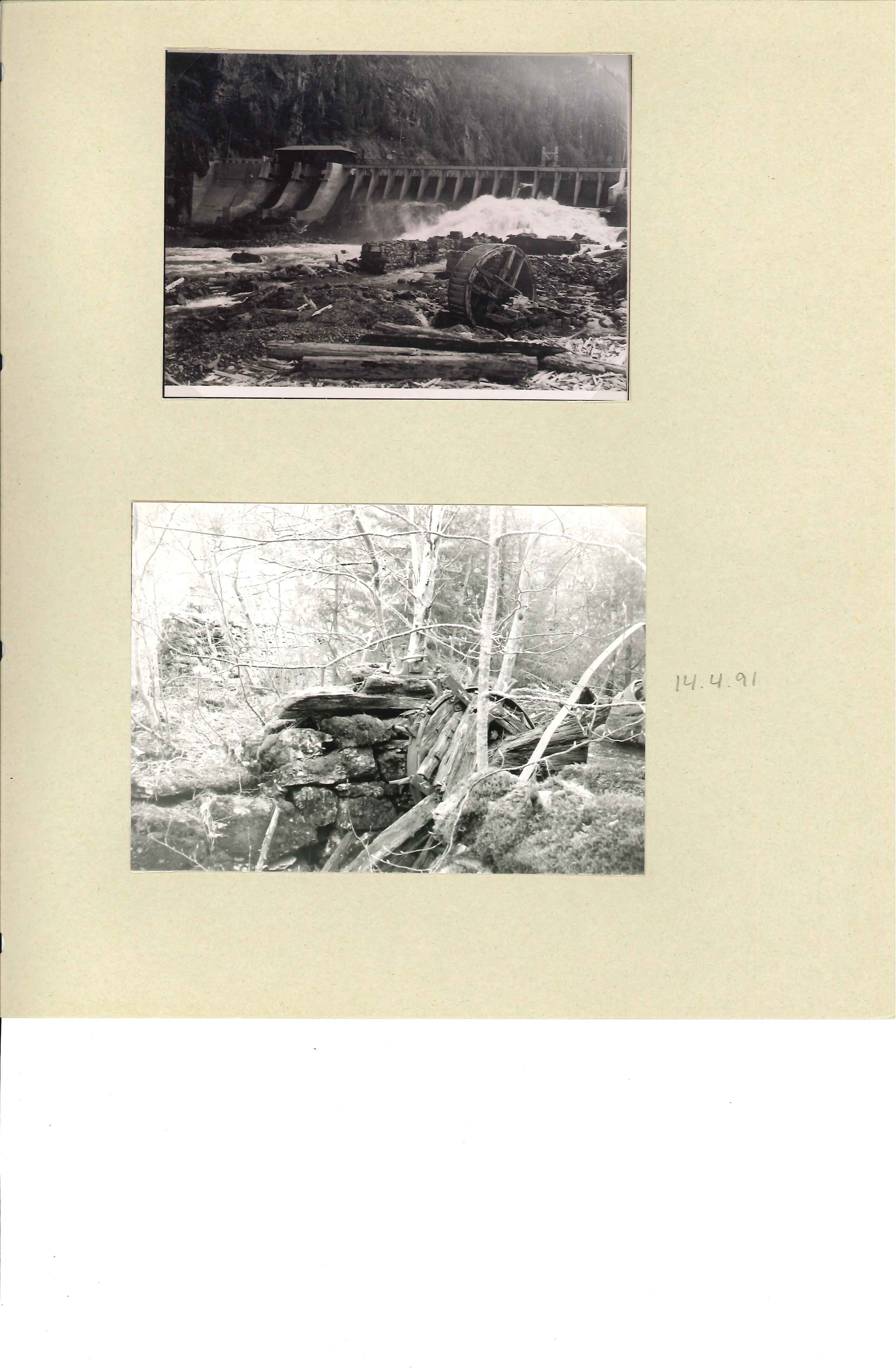 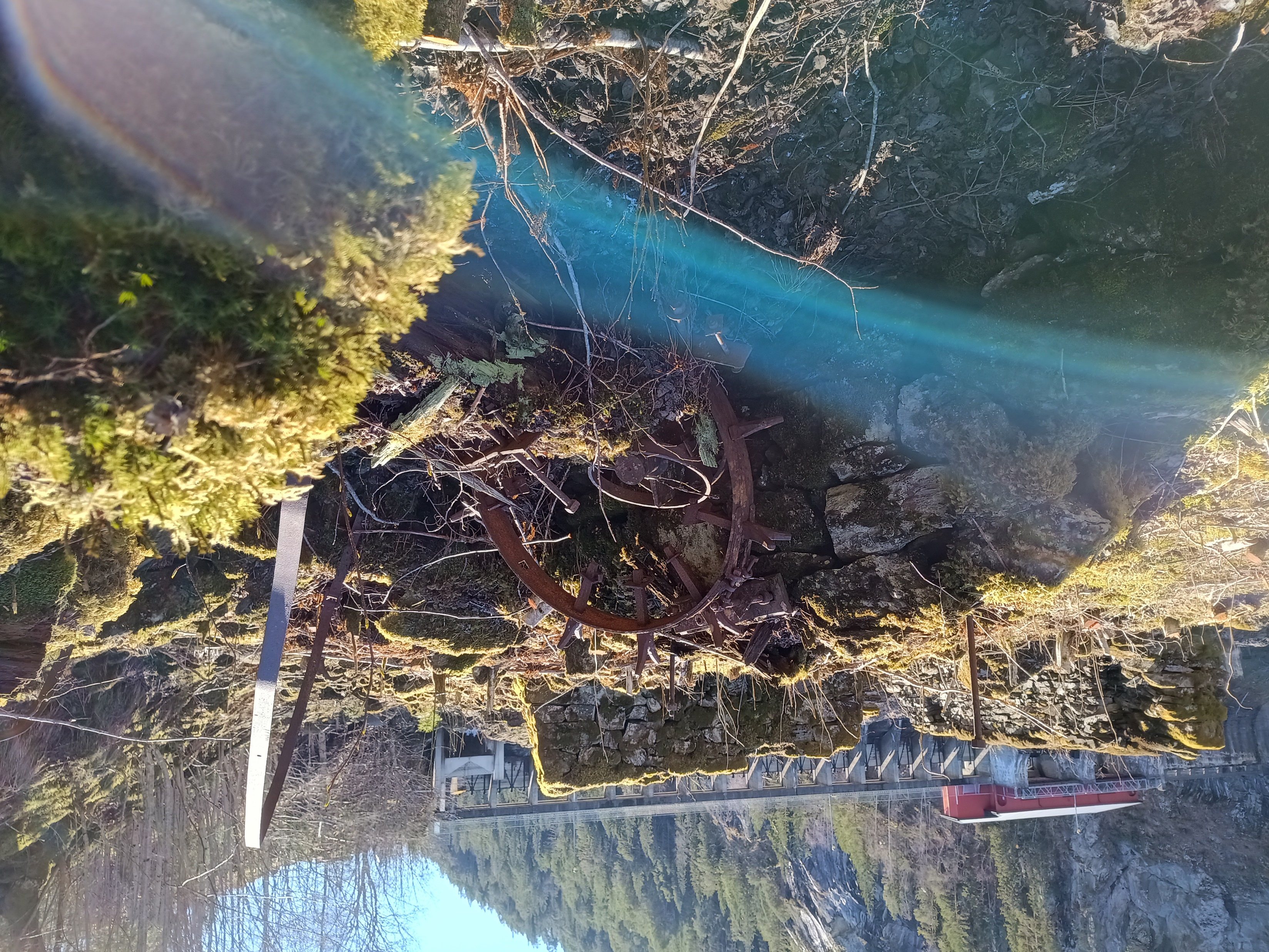 14.4.1991
18.4.2024
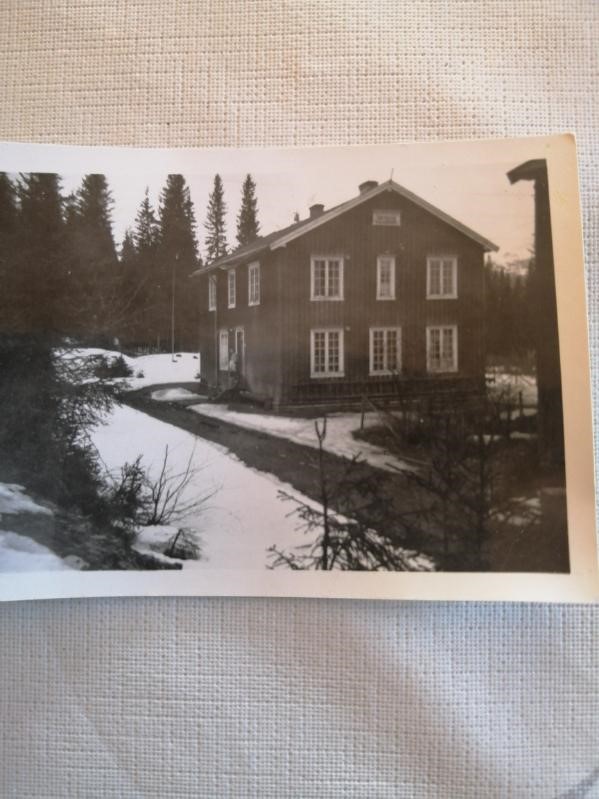 Yngste av fire brakker mellom 
Svean og Løkaunet.

Foto: Odd M. Lund
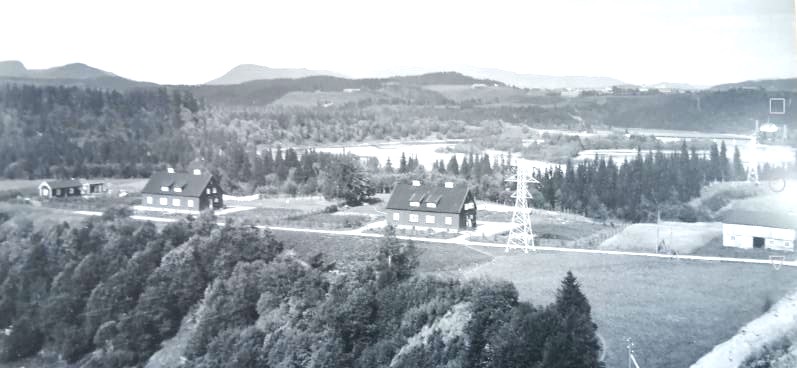 Mottatt i 2024 fra Torbjørn Lund, sønnesønn av Einar Lund førstemaskinist ved Løkaunet 15. februar 1926.
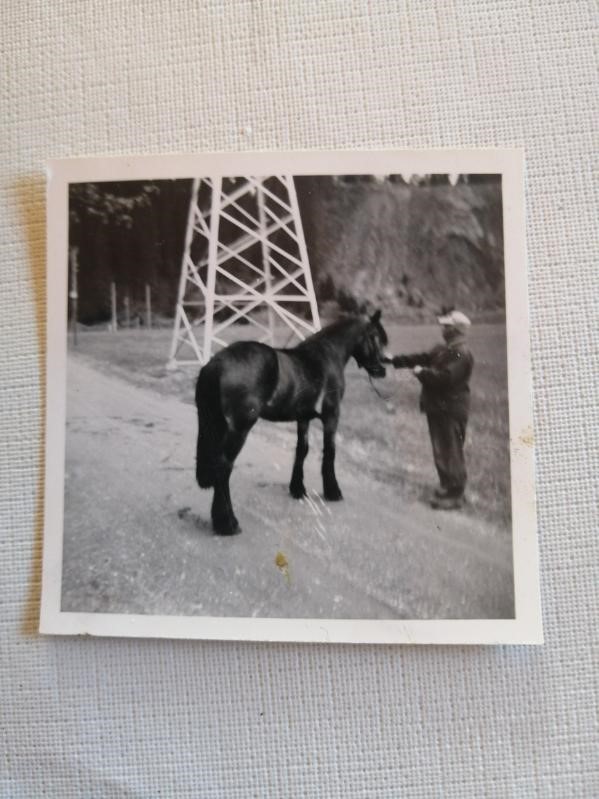 Foto: Odd M. Lund
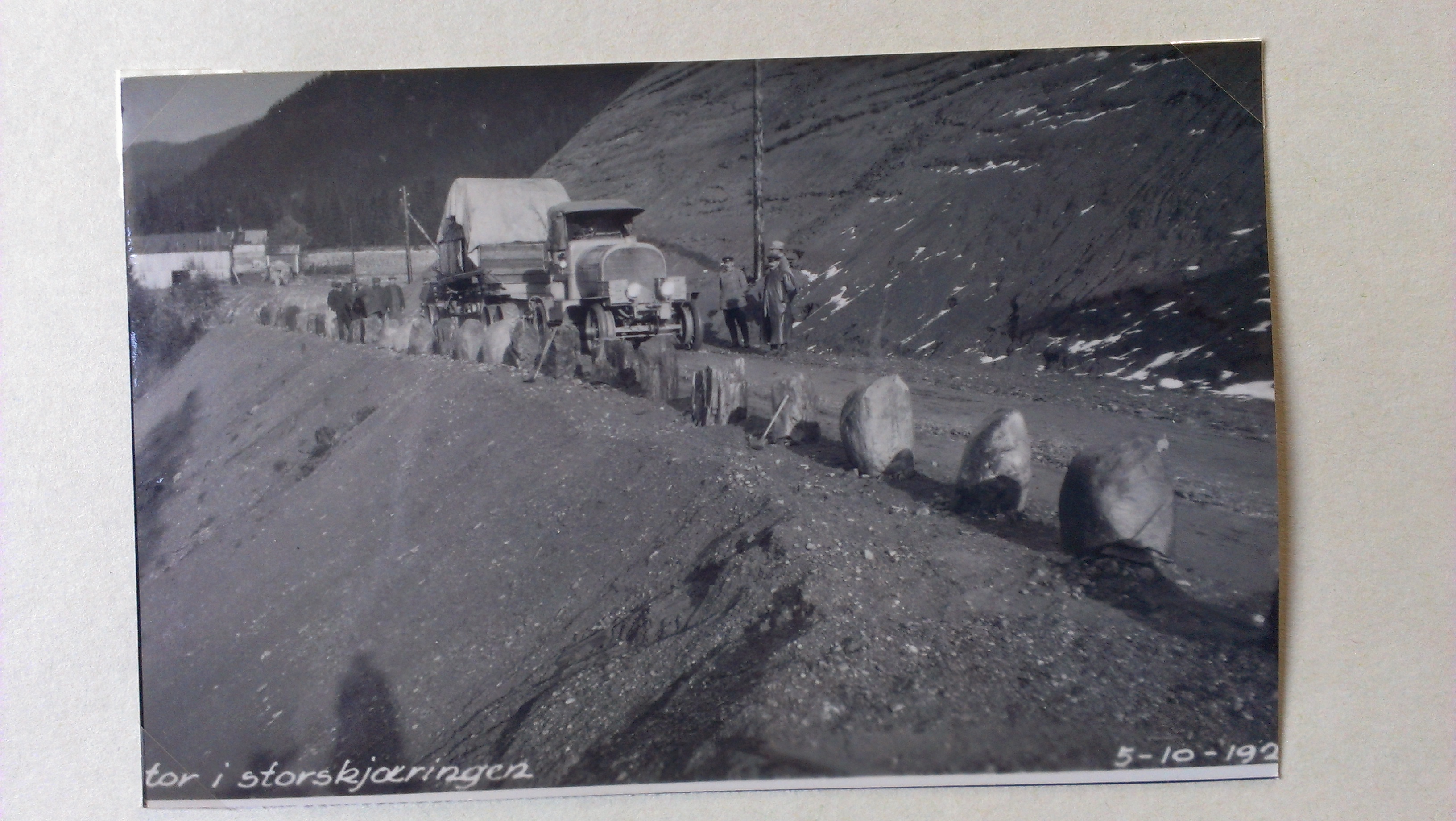 «Giganten» 
med aggregatet til
LøKkaunet kraftstasjon
1925
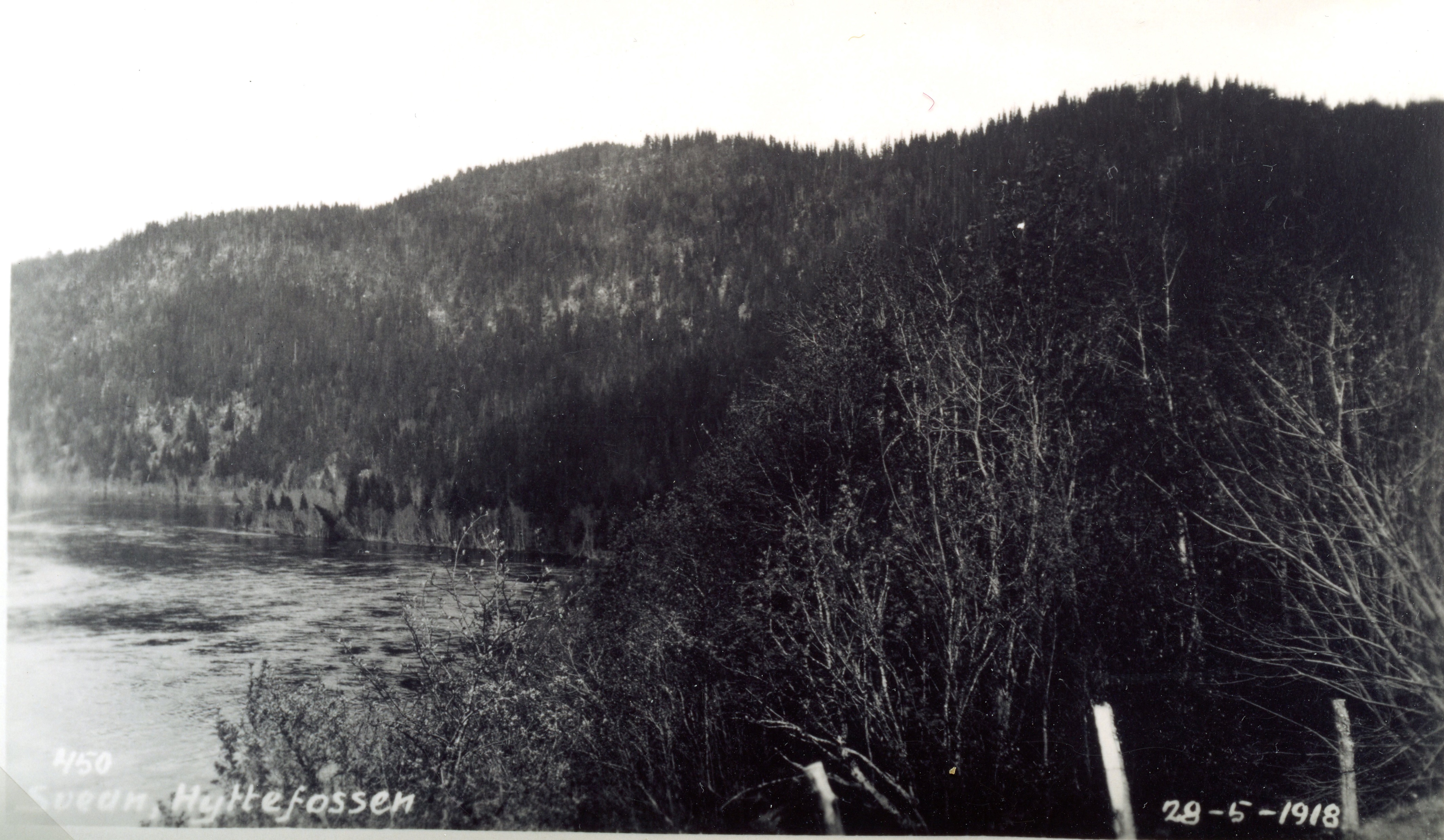 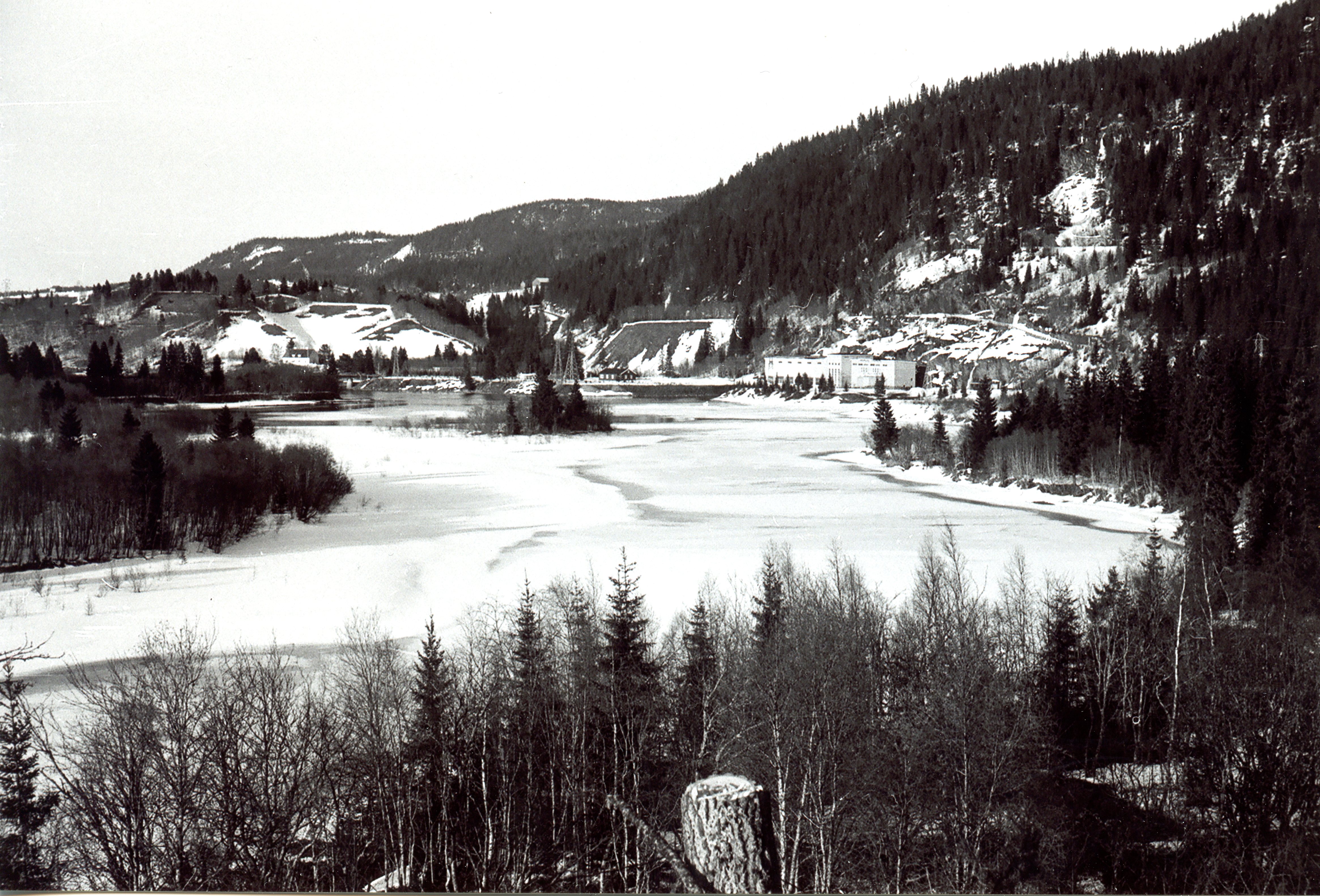 Ca. 1965
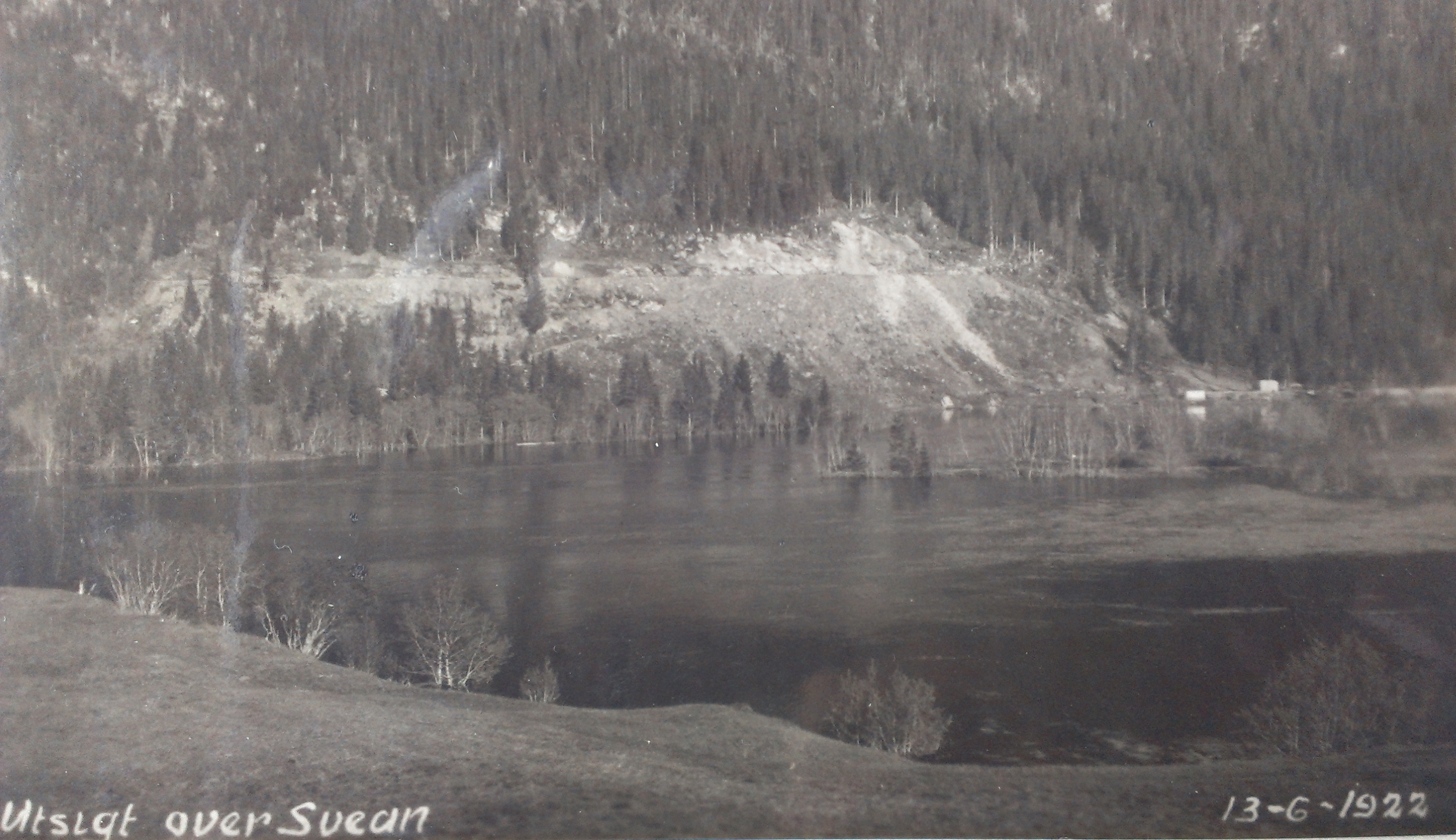 13.6.1922
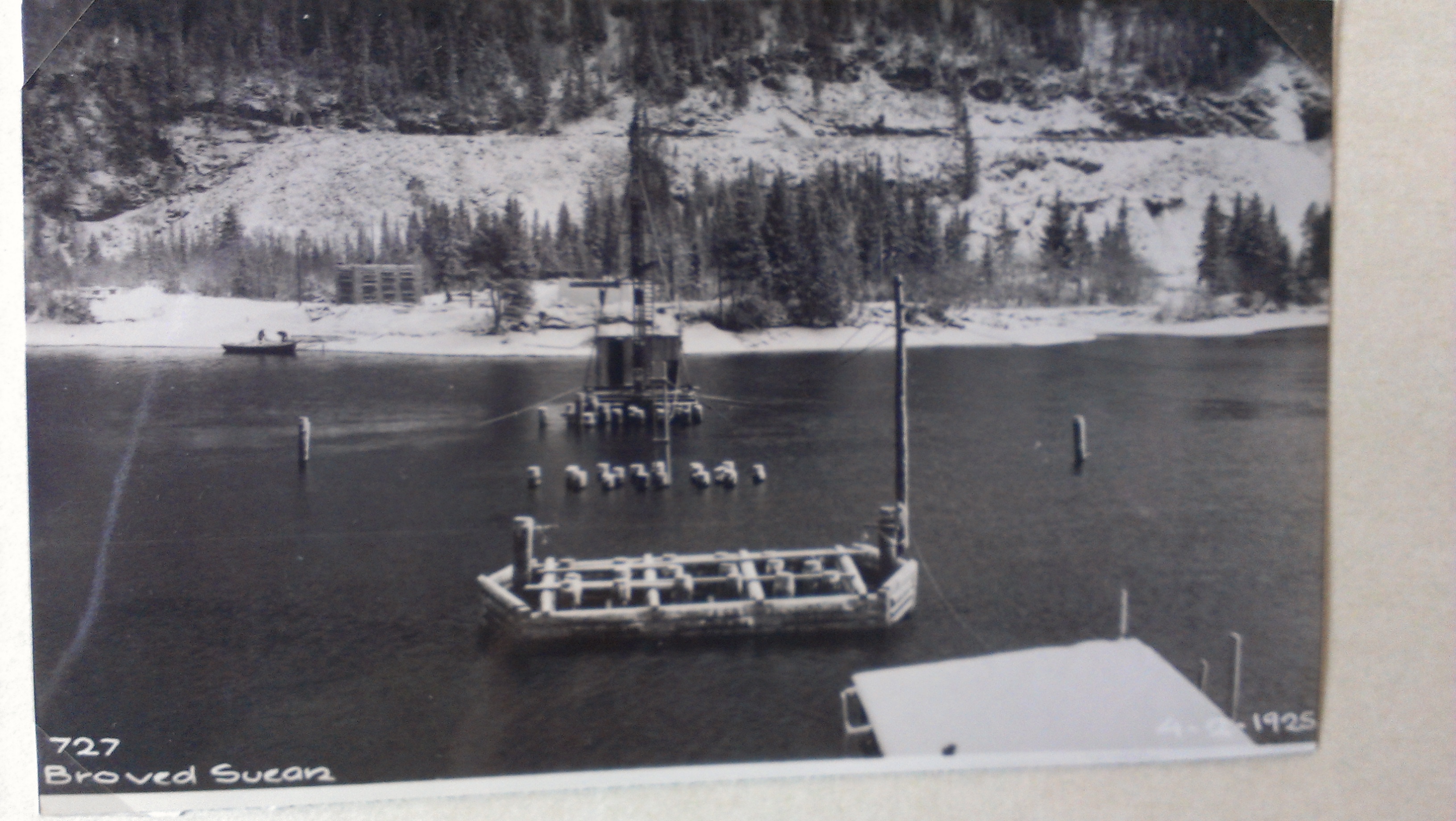 4.2.1925
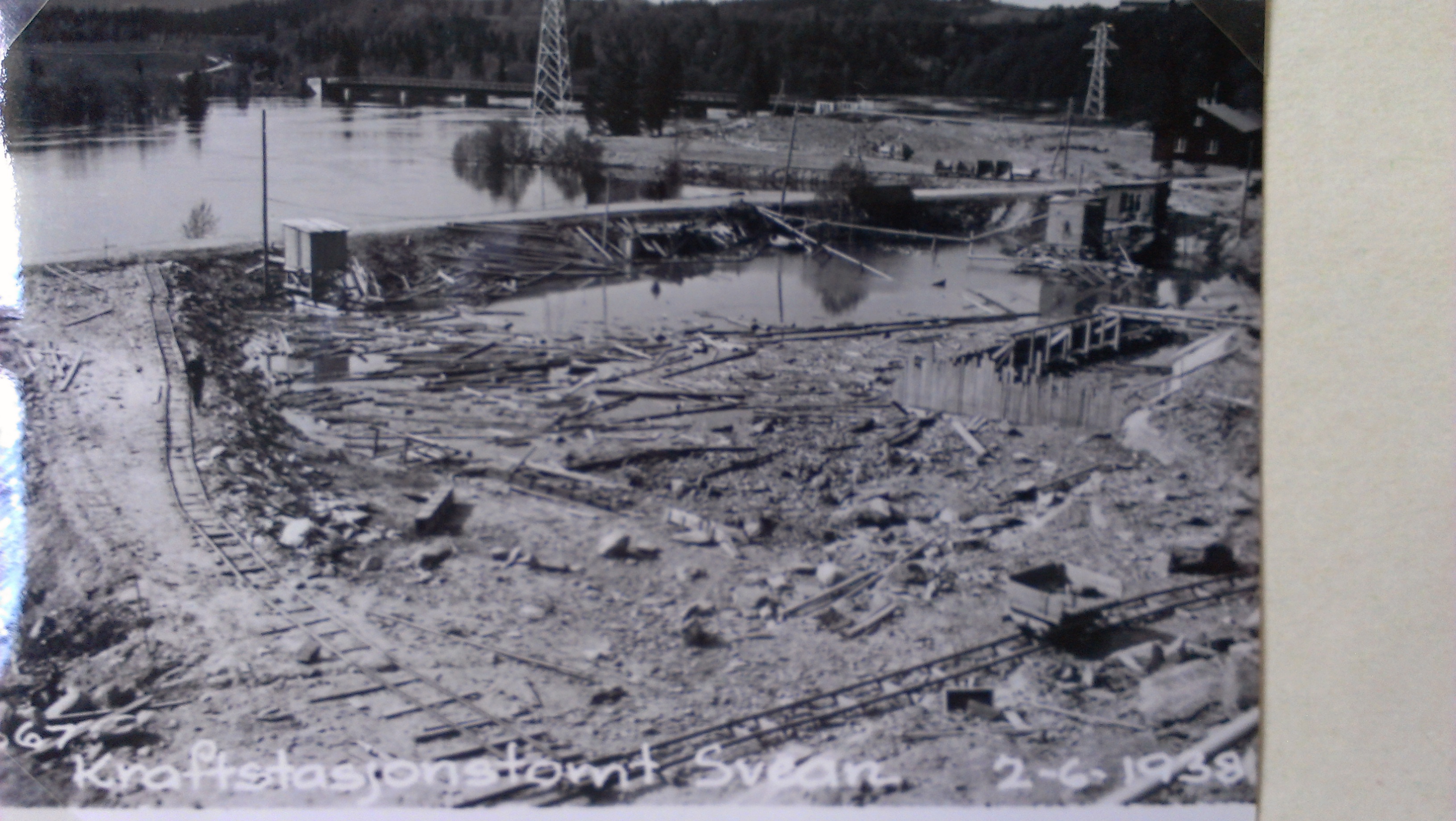 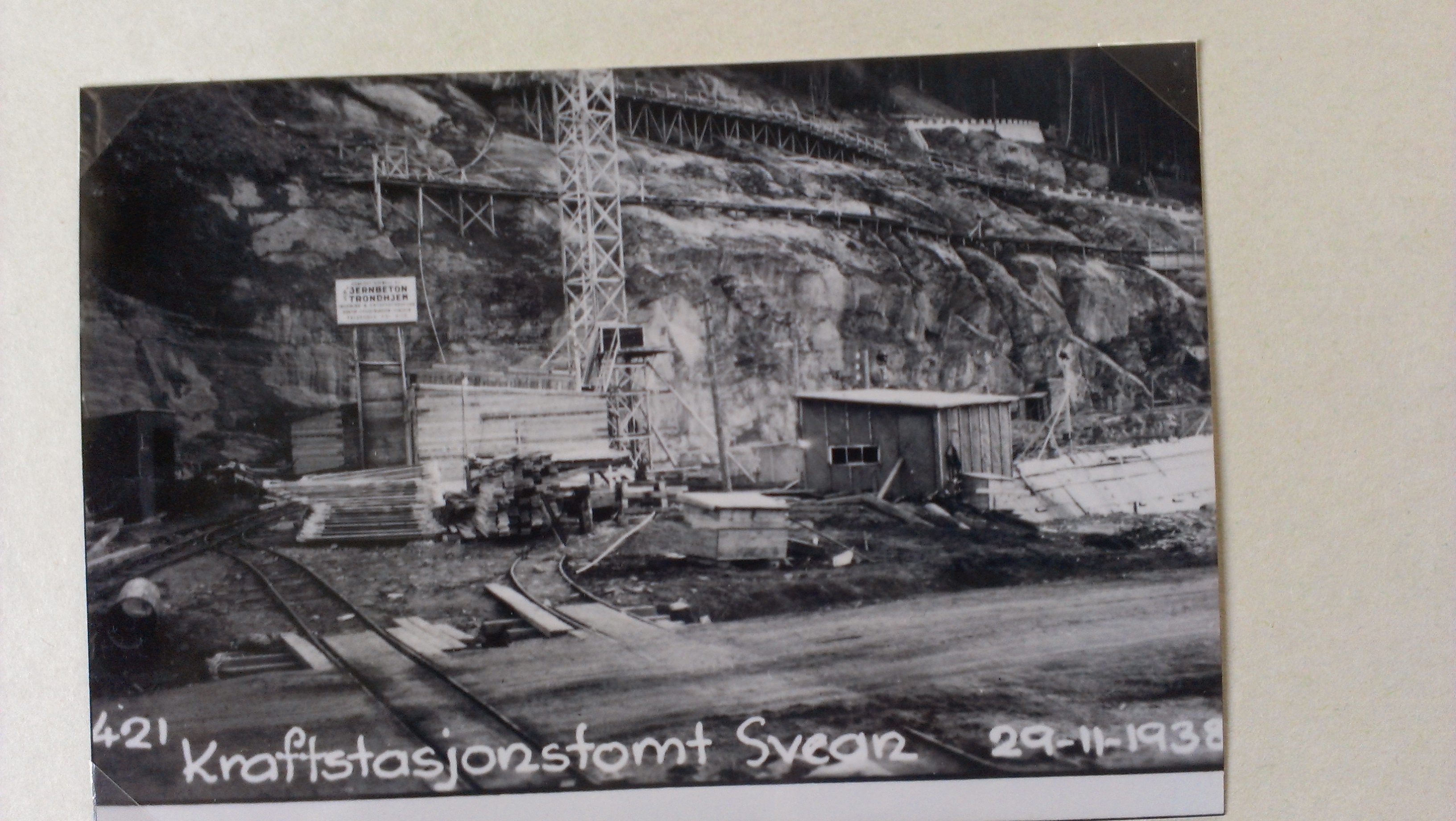 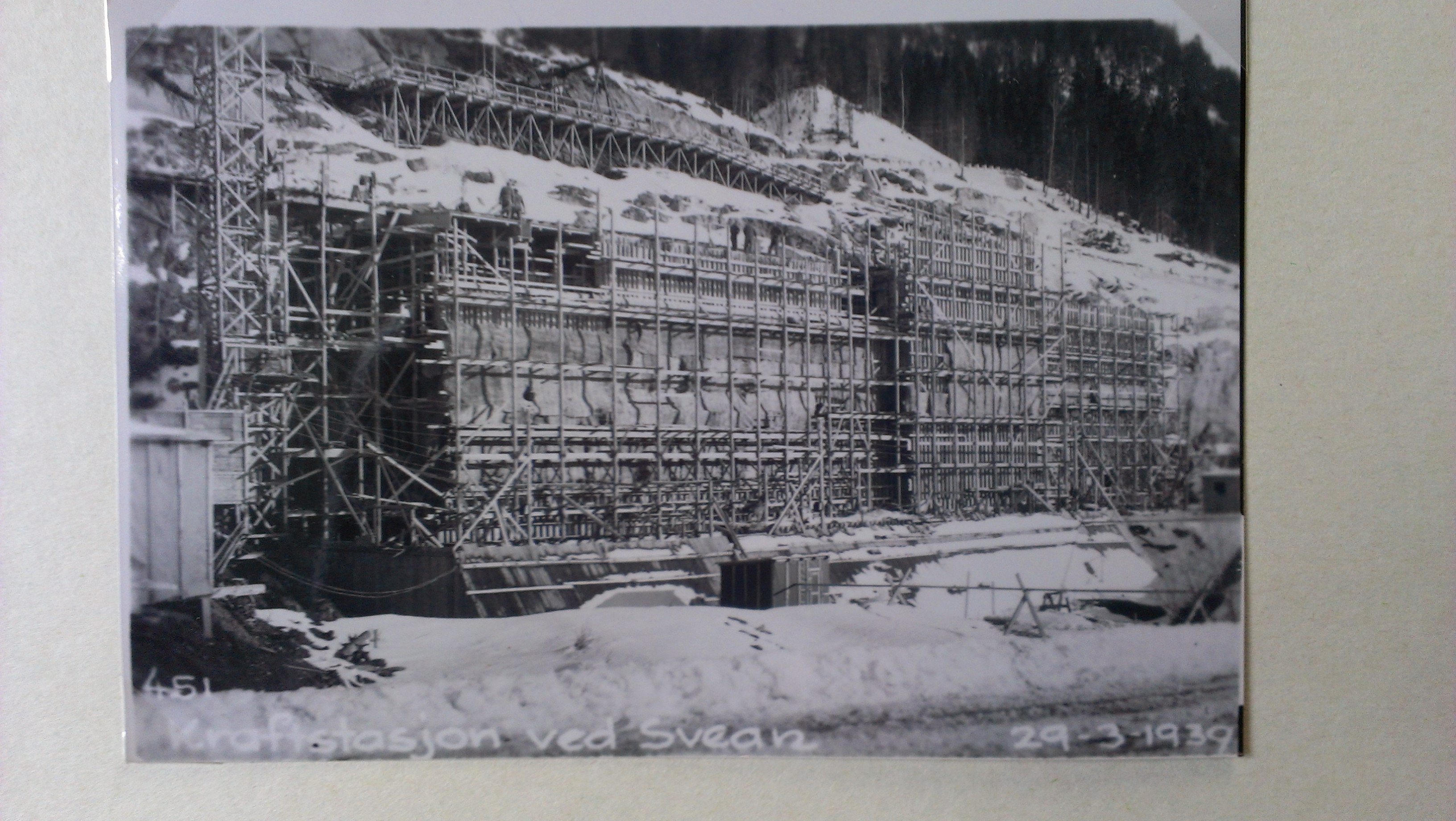 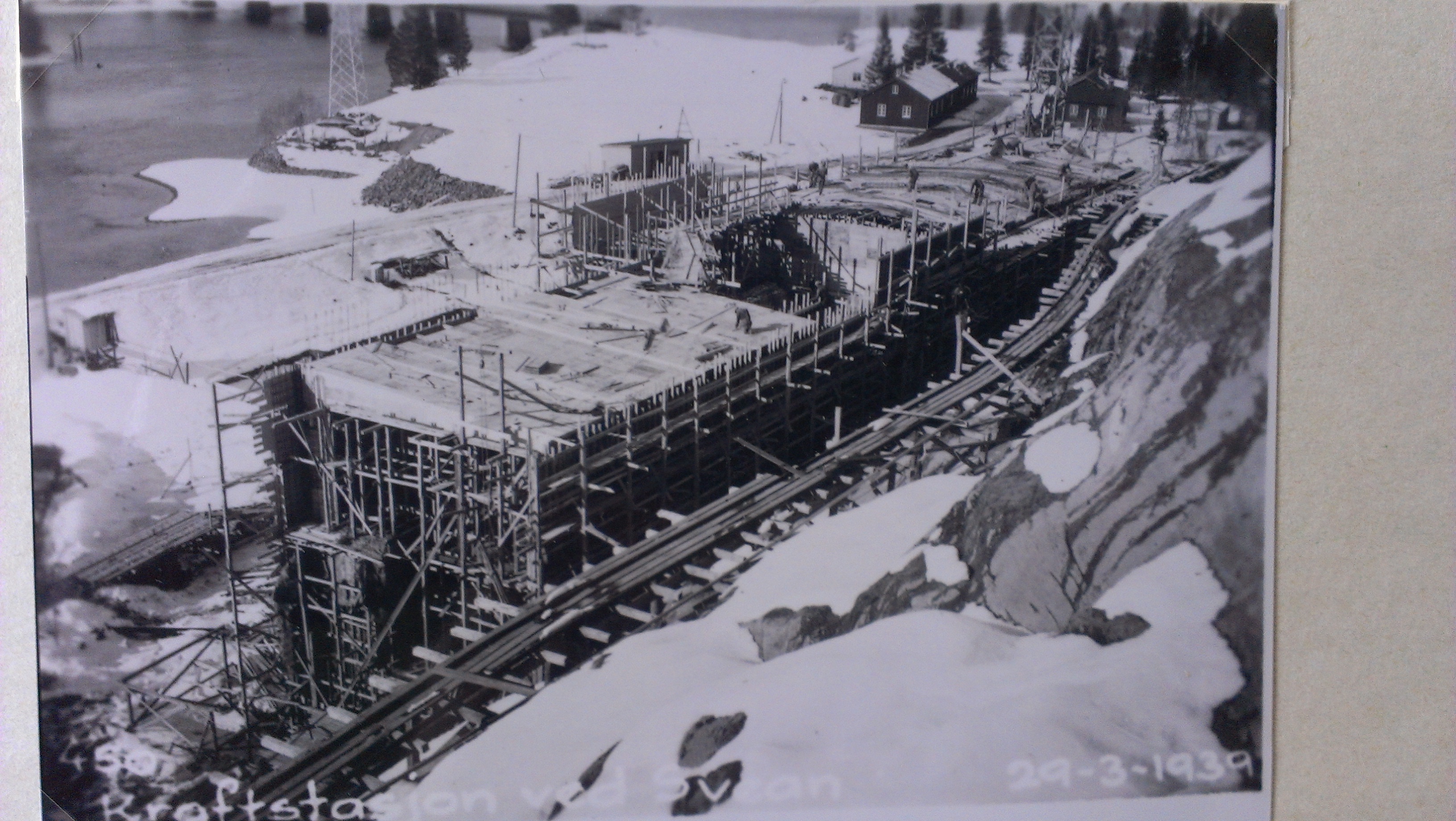 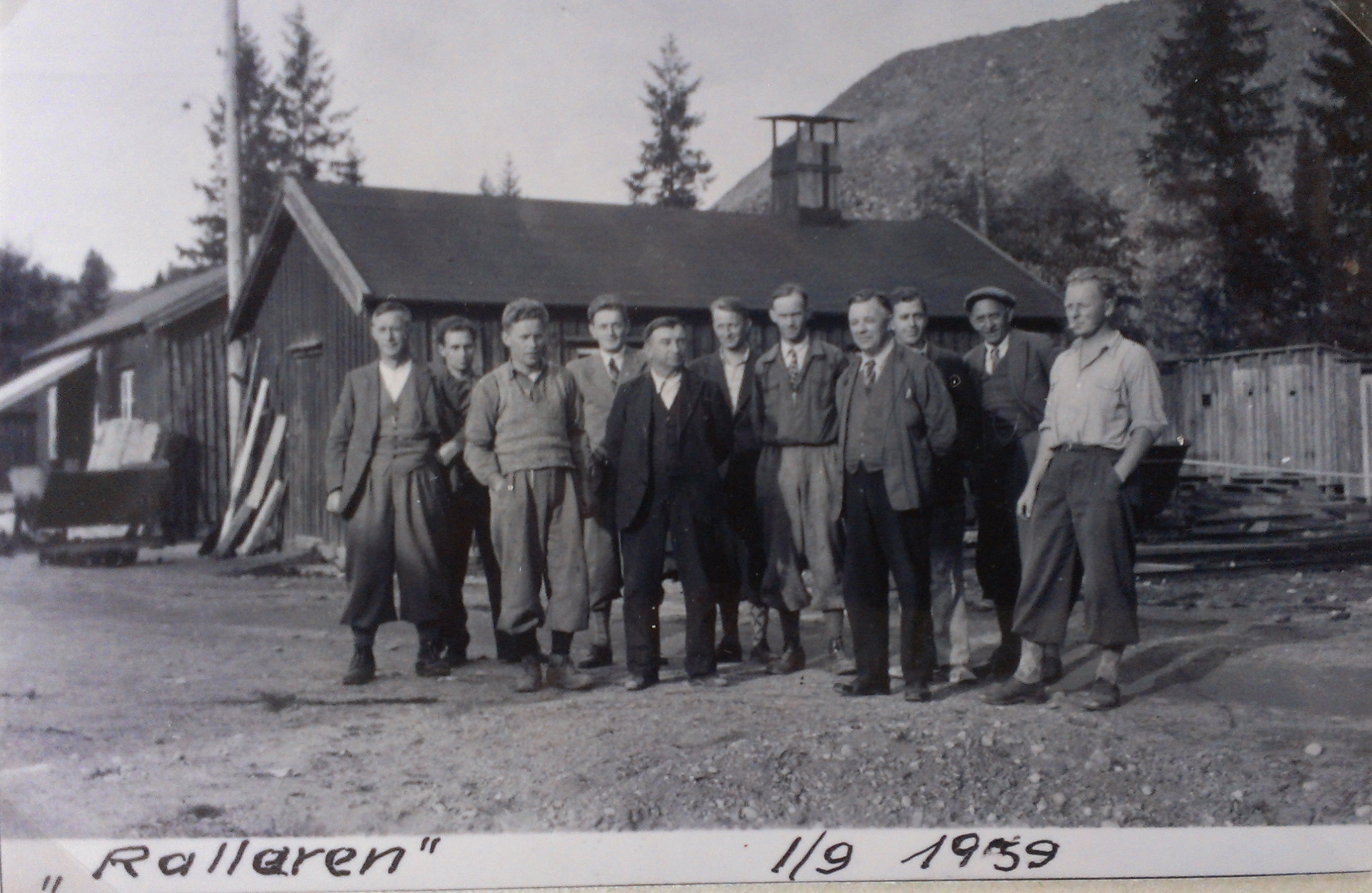 Fra venstre:
Karl Gjesdal
Peder Teigås (damvokter)
?. Wist
Eskild Bjørklimark (handelsmann)
Arne Prøsch (maskinist)
Klaus Ulstad (administrasjon)
Arne Waaden
Henning Brekkan (overmaskinist)
?
Sverre Bauck (ingeniør)
?
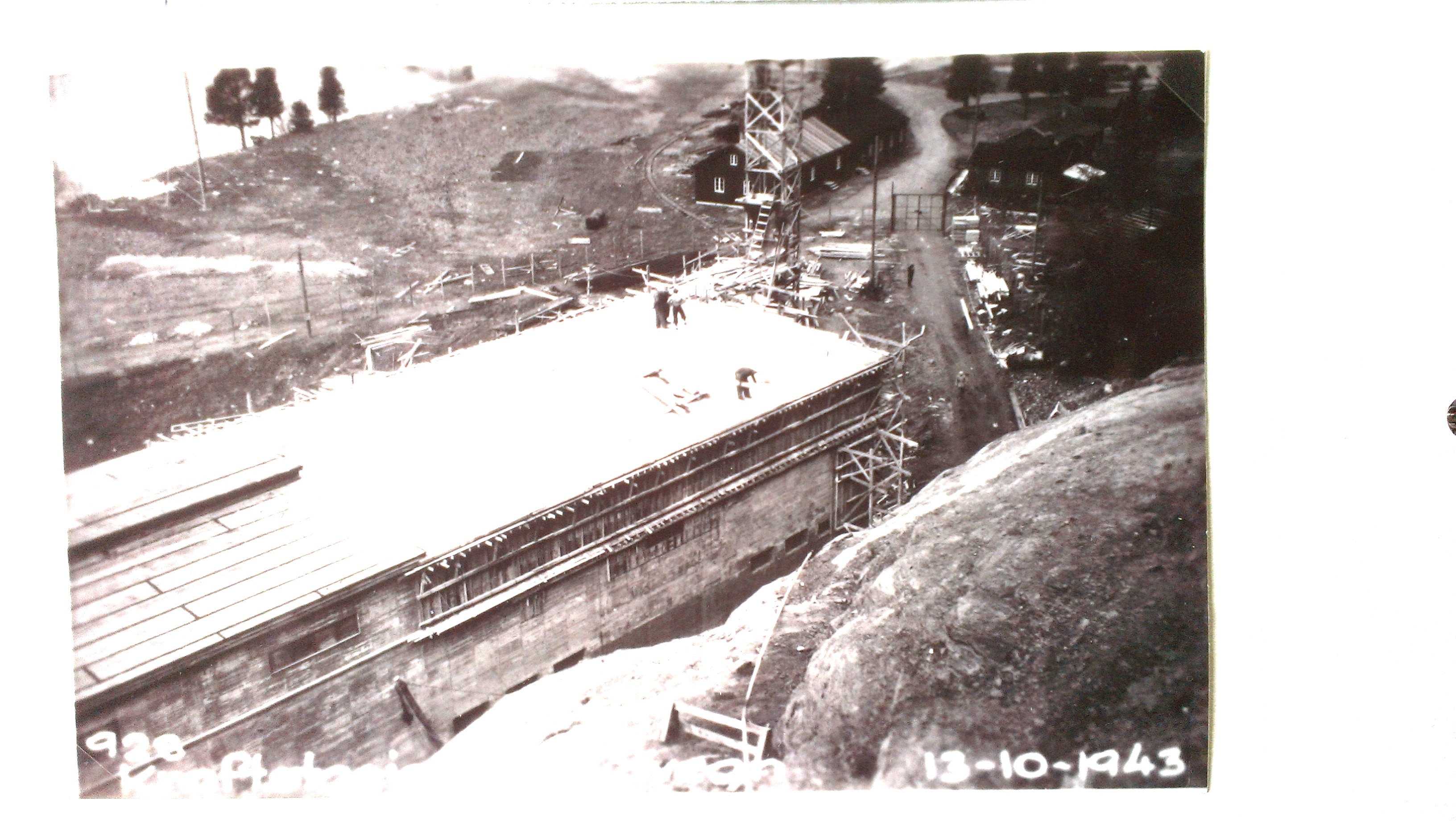 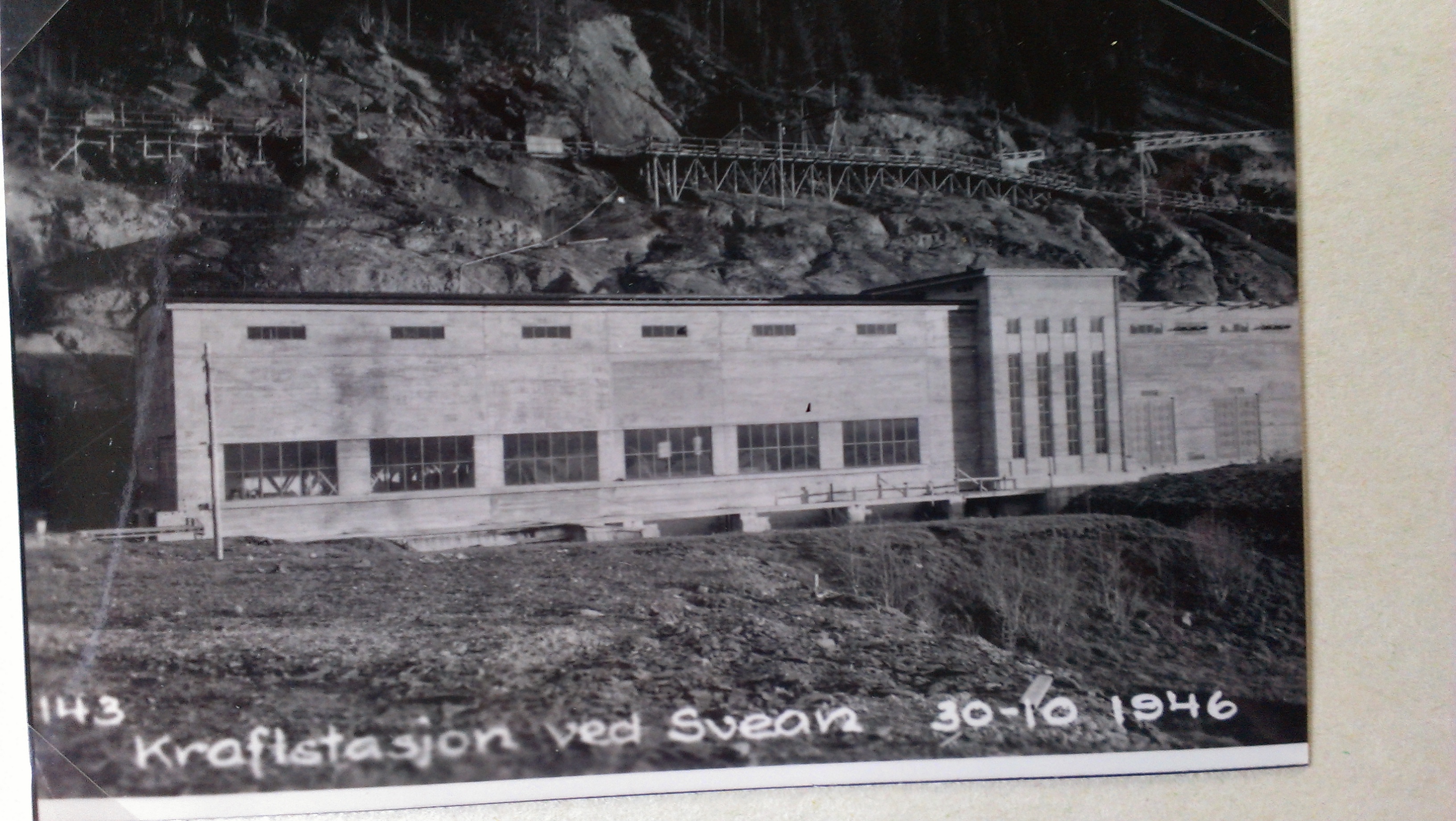 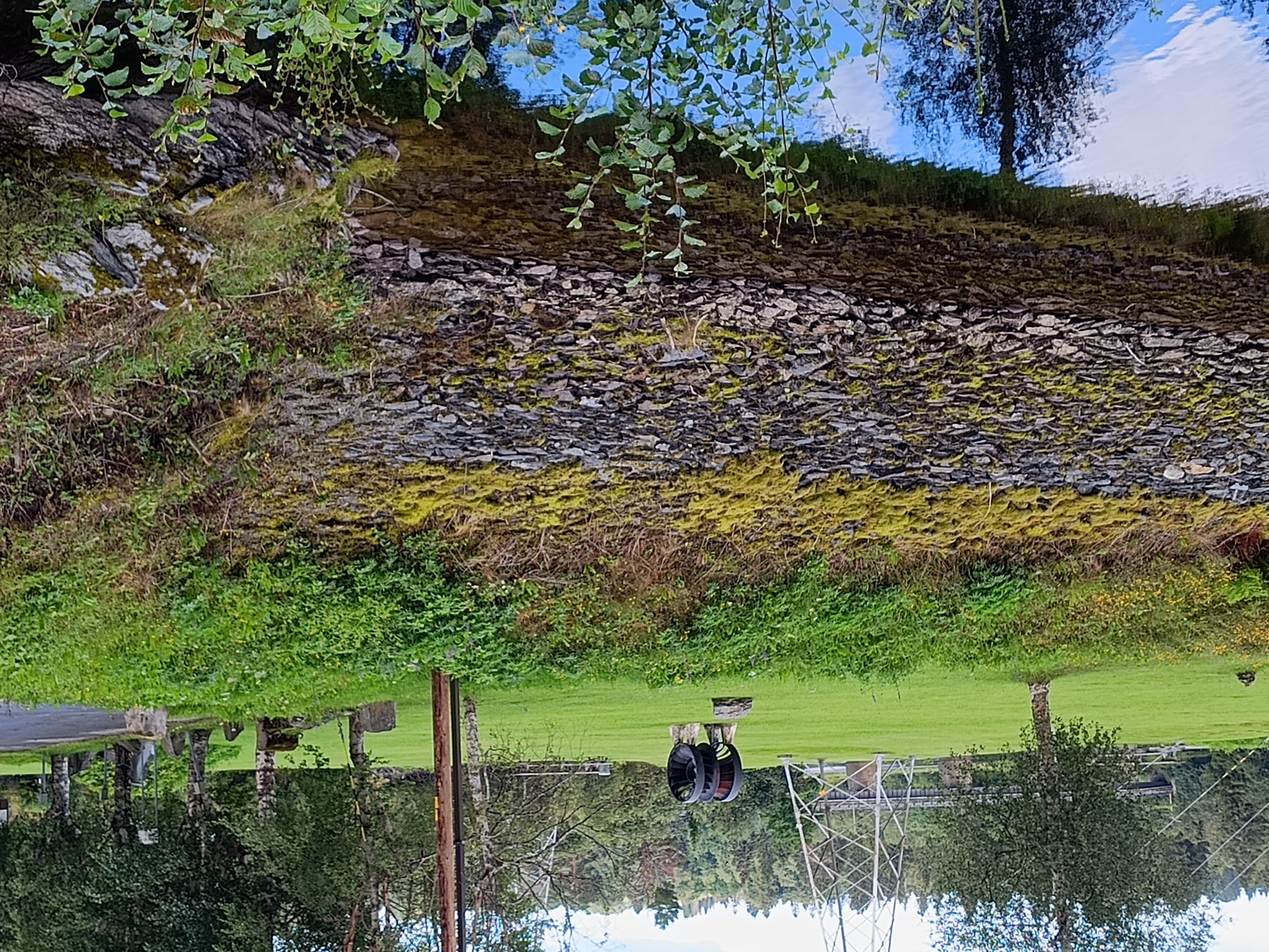 Svean Kraftstasjon:

Tre turbiner med årlig middelproduksjon 130 GWh
Første aggregat 30.11.1939
Andre aggregat 1943
Tredje aggregat 1955
Vann fra tilløpstunnel Grendstad – Svean vel 3 km 
Tunnelgjennomslag i 1934 med tre separate trykksjakter
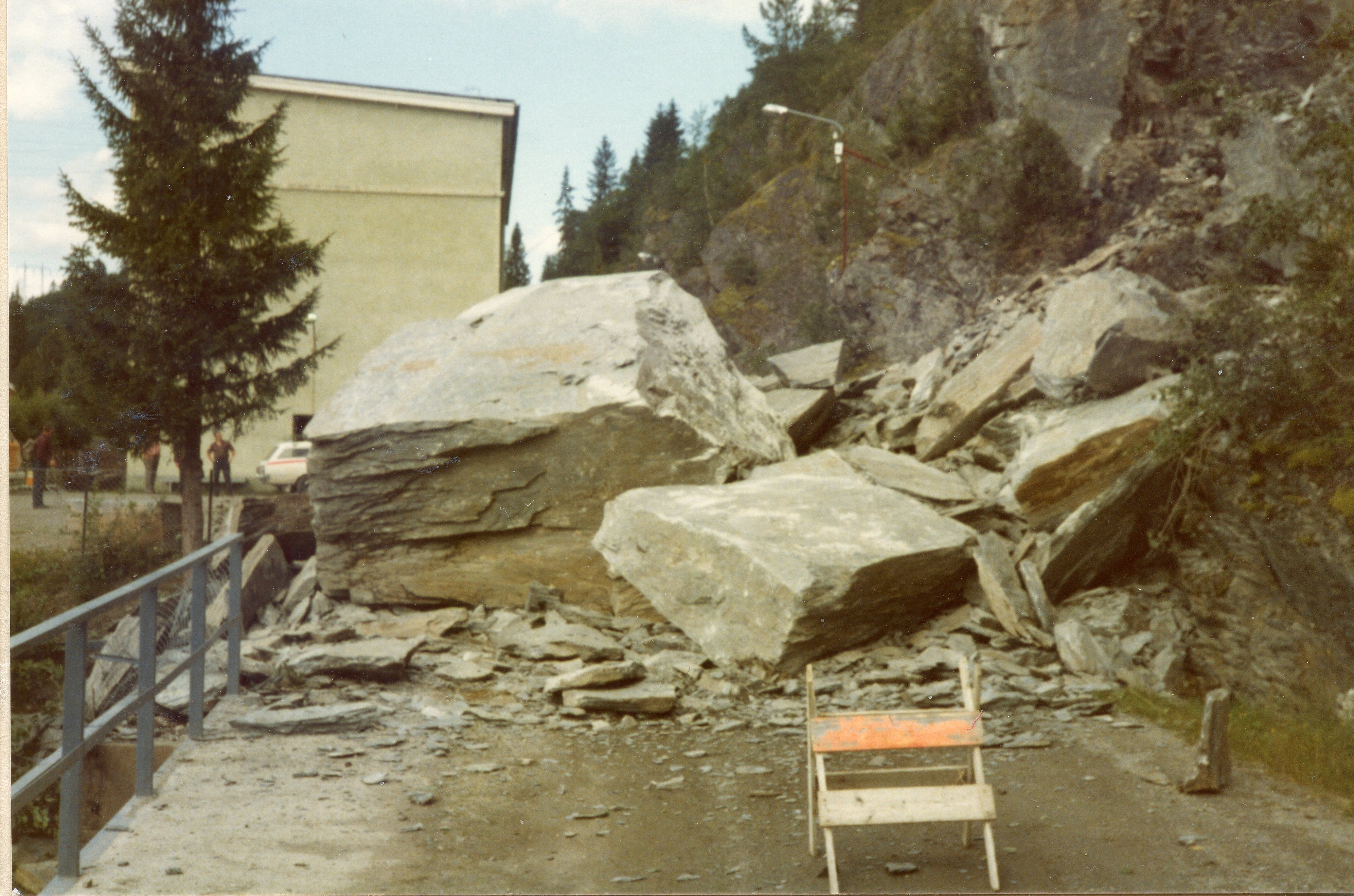 1979
Foto: Svein Thun
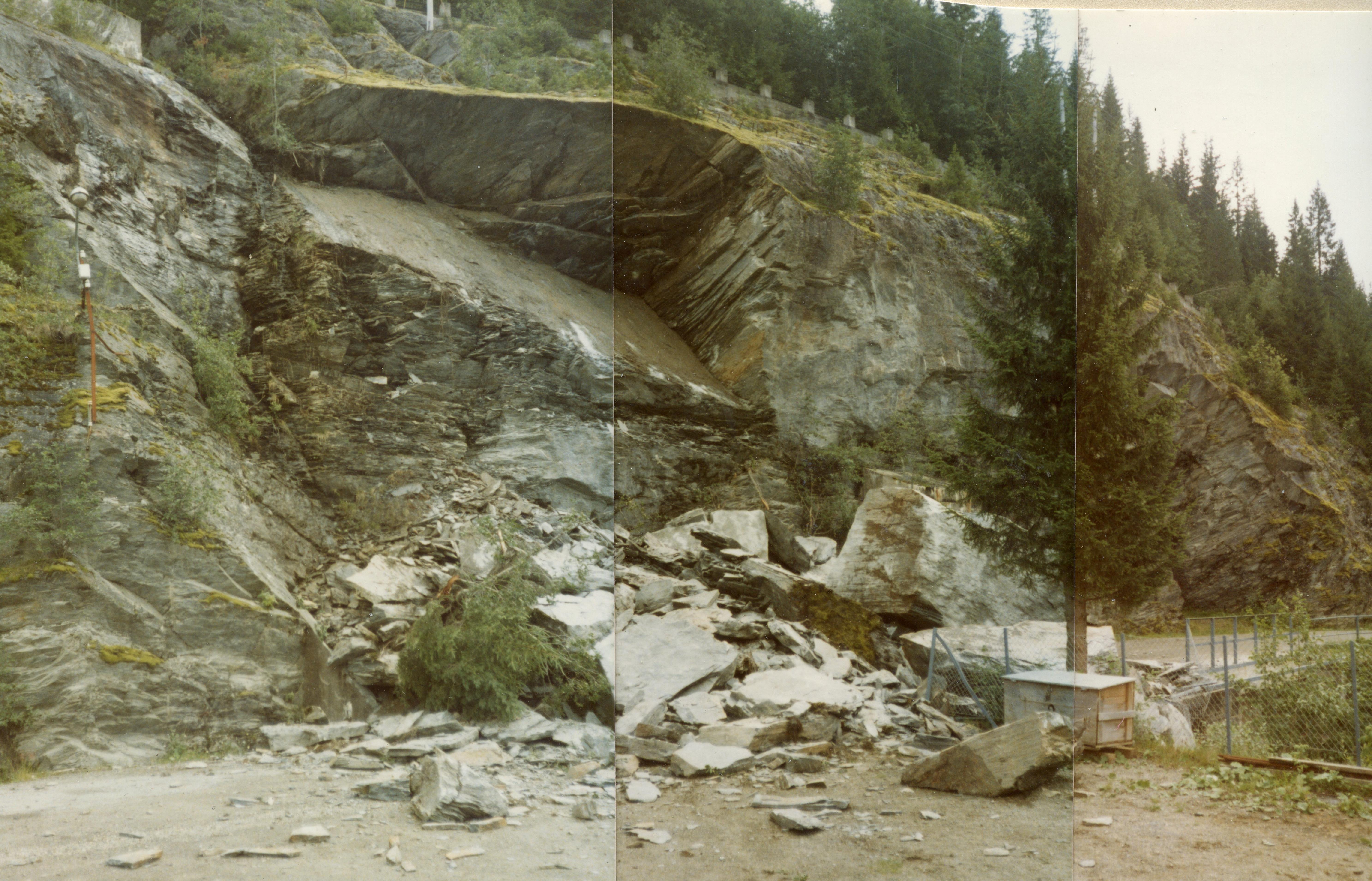 Foto: Svein Thun
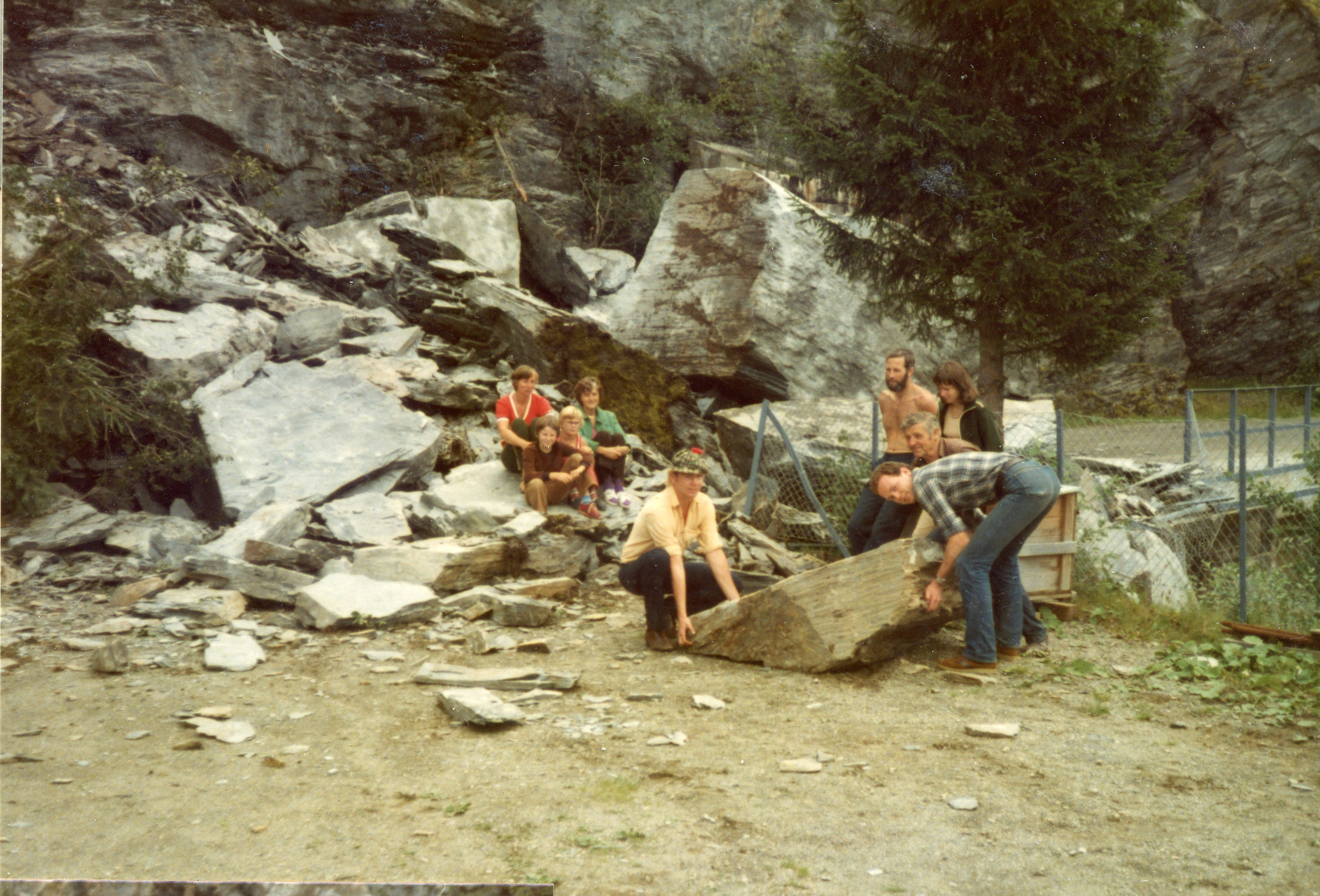 TIL TROSS FOR
LITT HUMOR,
LIGGER DET HER 
ET ALVOR BAK:ER DET NOEN
SOM ER TATT
AV RASET?
Foto: Svein Thun
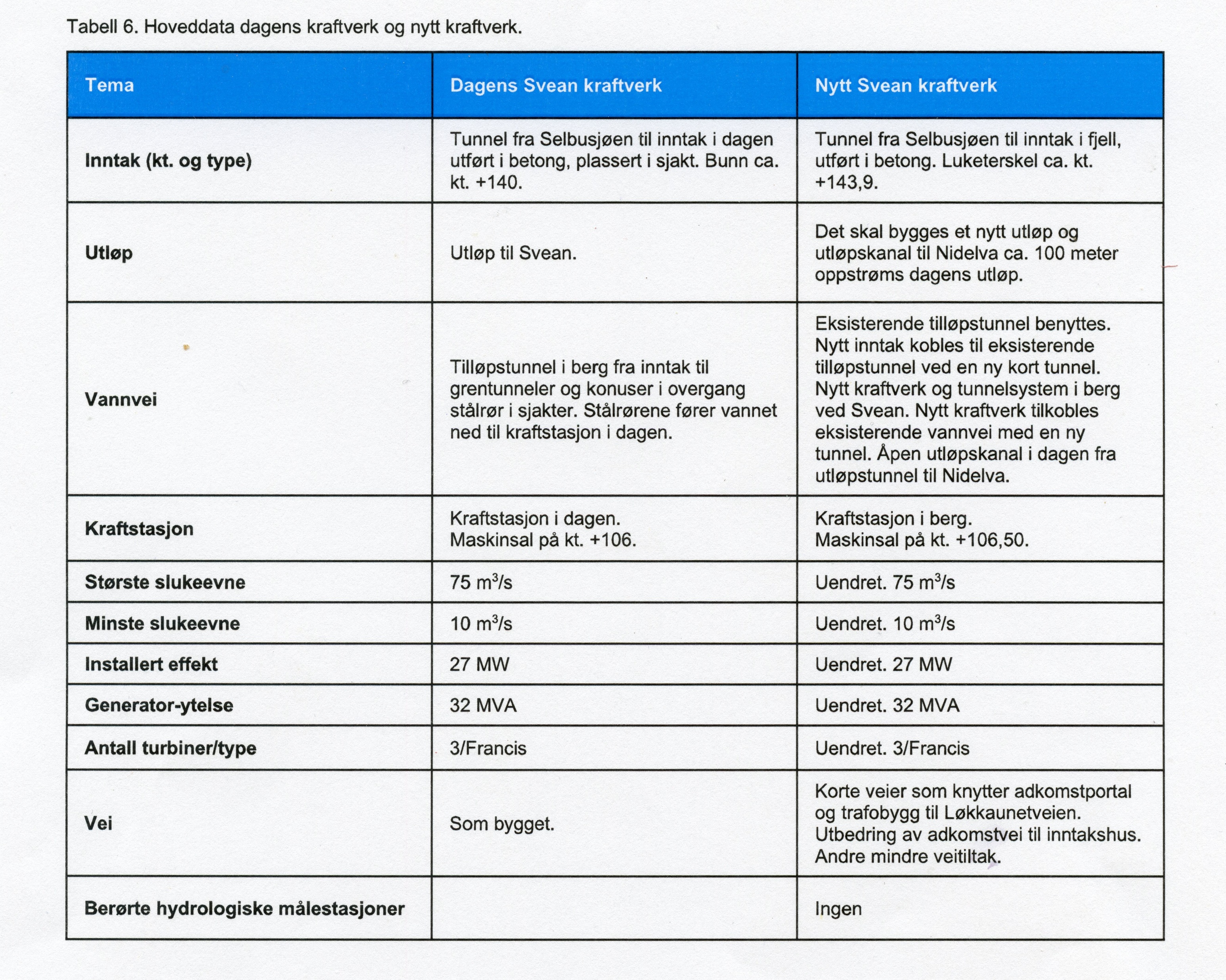 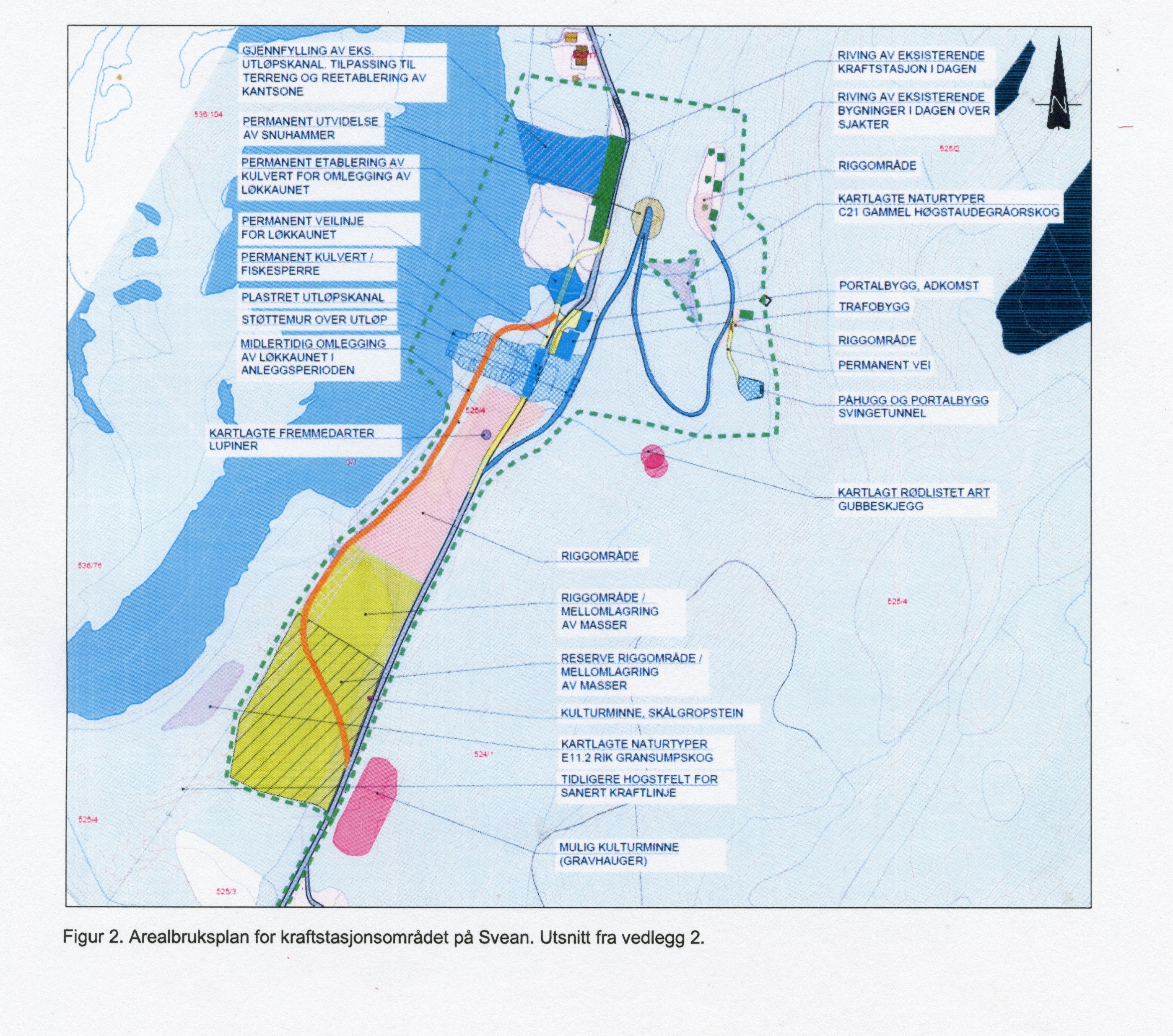 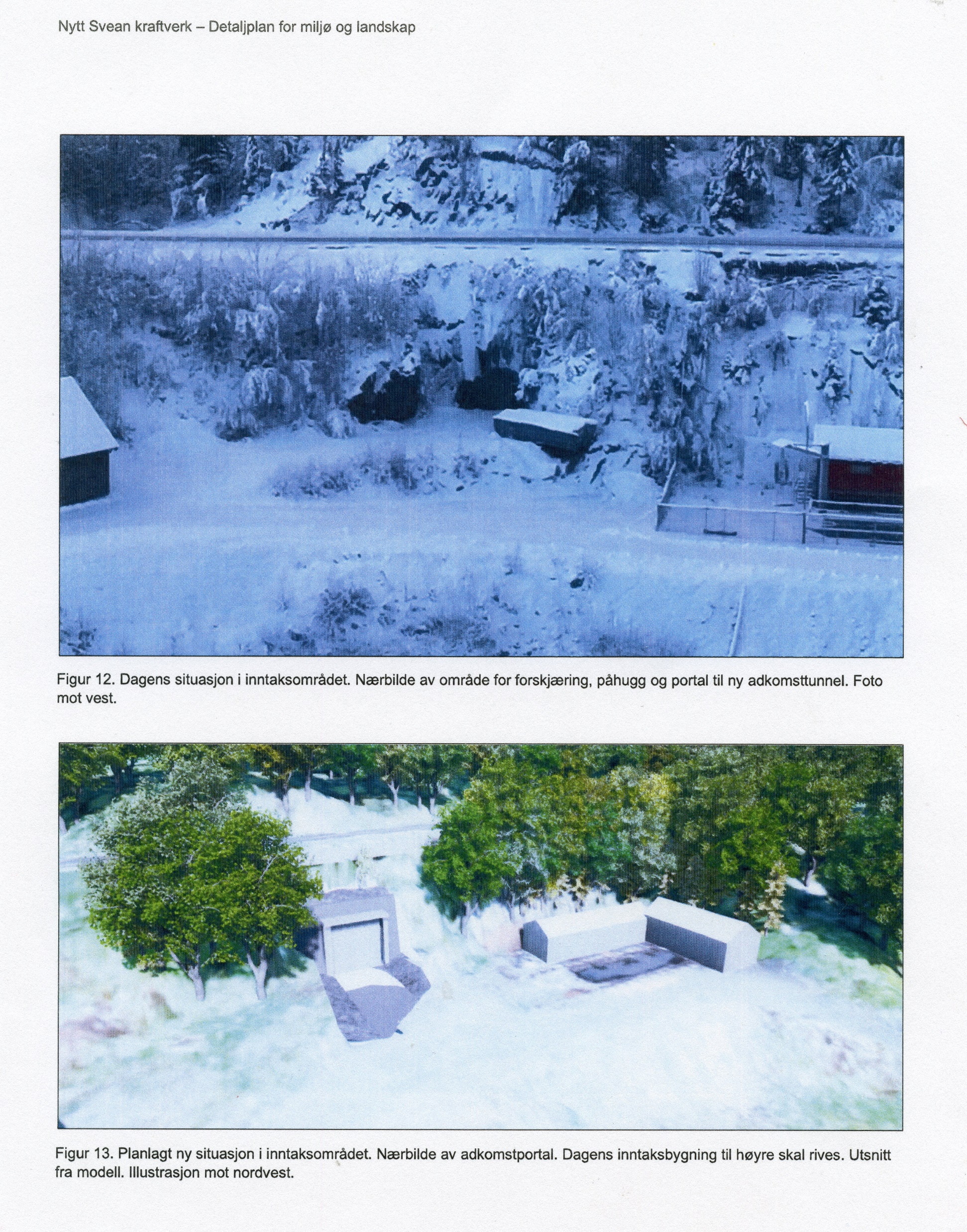 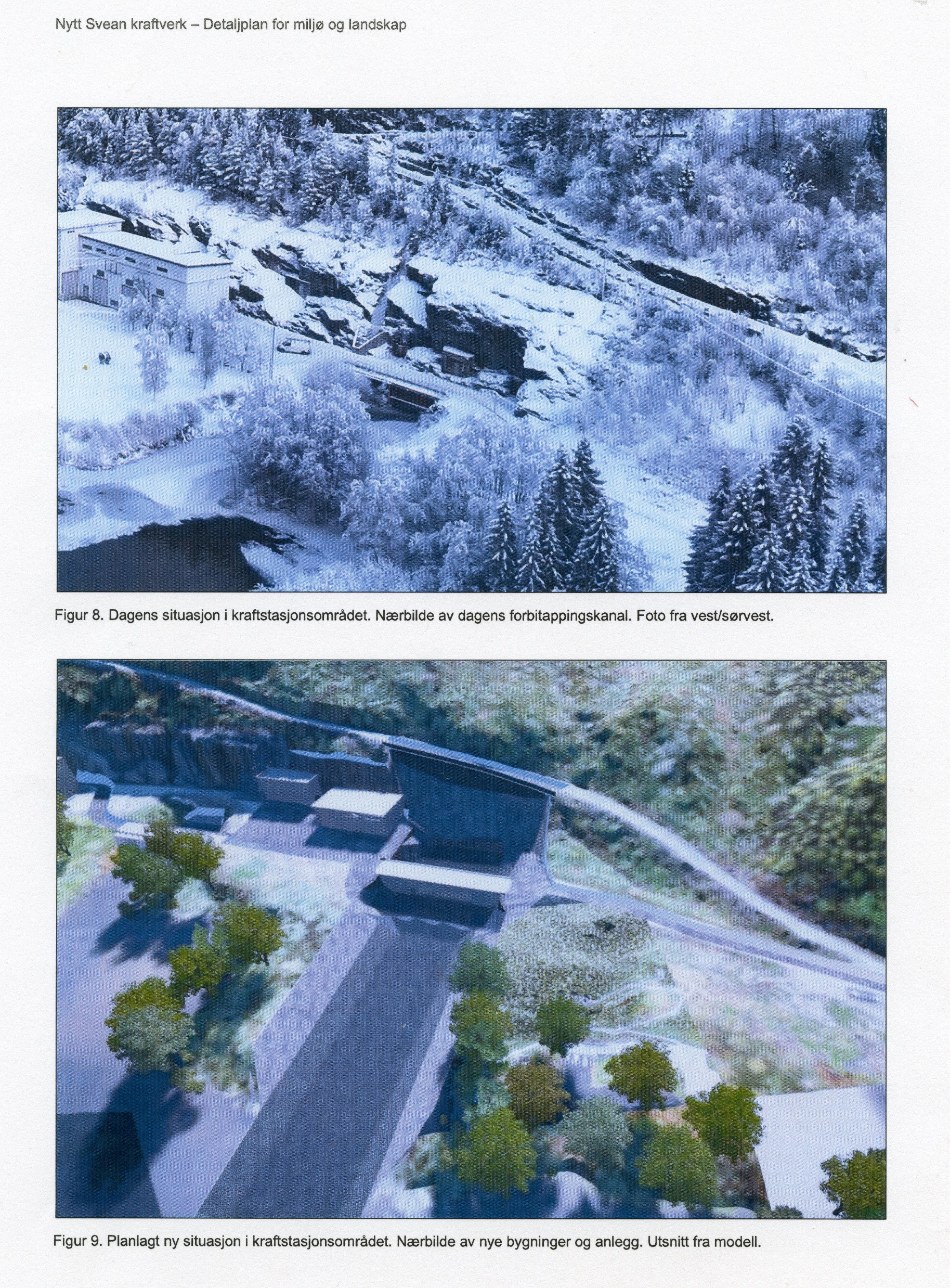